Association of Alternative Newsmedia2013 Financial Standards Survey
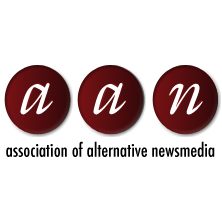 The AAN Papers 2014 – Survey Group
Survey Group Composition
(n=38 total)
Total Revenue
(all papers combined)
$96.1 million
Online Revenue
(all papers combined)
$5.2 million
Company Net Profit – All Papers
80% of papers were profitable in 2013, up from 75% last year
Companies by Group – Revenue Sources
The core publication is still generating over 90% of total revenue…
Contribution to Operating Profit (by Segment)
…but Group B is losing money on it
Companies by Group – Net Operating Profit YoY
All groups fell in profitability, and smaller papers went negative
Best of AAN – Best and Worst Performers Compared
Revenue Components
(Core publication only – does not include events and special publications)
Percent of Revenue Coming From Print Advertising – Core Publication
Percent of Revenue Coming From Sources Other Core Publication Ads
The most profitable papers got 14% of their revenue from online 
and ancillary sales, up from 7% last year
Best of AAN – Best and Worst Performers Compared
Expense Components as a % of Revenue
(Core publication only – does not include events and special publications)
The most profitable papers spend far less on G&A and editorial
Is Online the Answer?
Online Contribution to Operating Profit
2012 & 2013
Online contribution to profit increased across the board since 2012
Market Penetration:  Easier In A Small Pond
Circulation and Target Market
Reached (circulation) and not reached (remaining population in target market)
Target Market Population
7%
Average market penetration of weeklies with the ten largest target markets
37%
Average market penetration of weeklies with the ten smallest target markets
Outlook – What % Cut or Added Staff in 2013
Some smaller papers are still cutting staff, but others are hiring
Outlook – What % of Papers Cut or Increased Salaries
16 papers increased salaries, the biggest growth coming from Group A
Outlook: Page Count Forecasts for 2013
This is a dramatic shift in outlook, with smaller papers the most optimistic
Range of Key Salaries
Many publishers are still well paid. Median salaries are flat, 
and about the same for top paying jobs
Twitter and Facebook Users
Twitter is outpacing Facebook in social shares….
Twitter and Facebook Users - YOY Growth
.…with highest growth rates among the smaller papers
The AAN Papers 2013 – Short Survey
Survey Group Composition
(n=37 total)
Total Revenue
(all papers combined)
$93.2 million
Growth in 2013 Net Profit over 2012
10.5%
The Short Survey – Revenue Sources Compared
Revenue Components
Short Survey: by Group – Net Operating Profit YoY
There was modest growth in all groups,
 with the best showing from Group D
Short Survey: Changes in Revenue and Net Profit
Short Survey: Fewer Employees = Productivity Gains
For the second year, employment was down 
but revenue per employee increased
Short Survey – Many Publishers Hopeful about 2014….
….but there were a few more dissenters than last year.
Association of Alternative Newsmedia2013 Financial Standards Survey
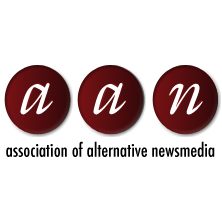